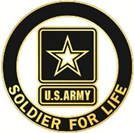 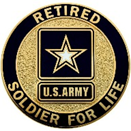 Seeking Military Retirement Information 
by Service online?
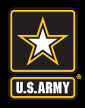 Army: My Army Benefits: http://myarmybenefits.us.army.mil



	
                      Army: Separation & Retirement Branch: https://www.hrc.army.mil
                        

 

	Marines: Separation & Retirement Branch: 	https://www.manpower.usmc.mil/portal/page/portal/M_RA_HOME/MM/SR

 
	Navy: Retirements & Separations:
	http://www.public.navy.mil/bupersnpc/care/retirement/Pages/default.aspx


	Air Force: Air Force Retiree Services http://www.retirees.af.mil



	Coast Guard: PPC Retiree & Annuitant Svs Branch http://www.uscg.mil/ppc/ras
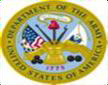 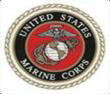 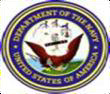 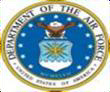 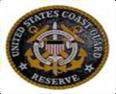 Regular Army Enlisted Retirements and Separations 
https://hrc.army.mil

Transition Branch MILPER Messages   
 Regular Army Enlisted Retirements   
 Qualitative Management Program (QMP)   
 Enlisted USAR AGR Retirement Application   
 Request Retirement in Lieu of PCS   
 Request for Withdrawal of an Approved Retirement or Date Change   
 Enlisted Sanctuary Program   
 Transition Branch Directory 

Officer Personnel Management Directorate(OPMD)

REQUIRED DOCUMENTS
Voluntary Retirement Request
Sexual Assault Statement
  
SITUATIONAL DOCUMENTS
Waiver Request
Withdraw Request
Date Change Request

INFORMATIONAL DOCUMENTS
Separations and Retirement Information Sheet
Retirement Checklist
Post 911 Transfer of Education Benefits

Active Duty Retired Pay Calculator
https://militarybenefits.info/military-retirement-calculators
Retired Disability Pay Estimator
https://www.dfas.mil/militarymembers/woundedwarrior/disabledretireest.html
Military Retirement Compensation Calculators
https://militarybenefits.info/military-retirement-calculators

Retired Disability Pay Estimator
https://www.dfas.mil/militarymembers/woundedwarrior/disabledretireest.html
Military Retirement Compensation Calculators
https://militarybenefits.info/military-retirement-calculators
CSB/REDUX Retire. Calculator
https://militarypay.defense.gov
My Pay web site: Active & Retired Pay
https://mypay.dfas.mil
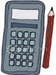 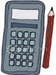 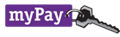 Benefits for Retirees 

Memorial Benefits
 https://www.military.com/benefits/burial-and-memorial

Military Legal Matters 
https://www.military.com/benefits/military-legal-matters
• Court Martials, UCMJ & Legal Policies 
• Legal Assistance & JAG 
• SCRA 

Military Pay 
https://www.military.com/benefits/military-pay
• Allowances 
• Basic Allowance for Housing 
• Basic Pay 
• Bonuses 
• Pay Charts 
• Special Pay 

TRICARE 
https://www.military.com/benefits/tricare
• Dental 
• Extra 
• Other Programs 
• Overseas 
• Pharmacy 
• Prime 
• Standard 
• Transition Programs 
• Vision 
• Young Adult
Benefits for "Gray-Area" Military Retirees
Benefits for Gray Area and Recipients of Retired Pay
https://www.hrc.army.mil/TAGD/Benefits

DFAS – Gray Area Retired Military
https://www.dfas.mil/retiredmilitary/newsevents/newsletter/Gray-Area.html